ISTITUTO COMPRENSIVO «G. ARCOLEO»
PROGETTO CONTINUITÀ
«CONVENZIONE SUI DIRITTI DEL FANCIULLO»SCUOLA PRIMARIA
  SCUOLA SECONDARIA DI I° GRADO



Insegnanti:
Alberghina Anna
Giuliano Maria
Lo Presti Lucilla
Navarra Valeria
Palazzo Agata
Seminerio Maristella
Il diritto di essere bambini
Storia di Iqbal
Iqbal è simbolo e speranza per i 250 milioni di bambini al mondo che sono vittime della schiavitù e dello sfruttamento.
Iqbal ha lottato perché fosse riconosciuto Il suo diritto a….
Il diritto a….
Il diritto a….
A costo della sua VITA!!
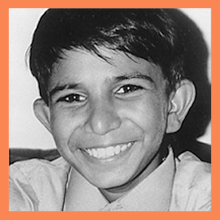 Che cos’è un diritto?
Un diritto stabilisce quello puoi fare e quello che puoi non fare; indica, inoltre, quello che deve fare chi si occupa di te per proteggerti e farti stare bene. Anche tu hai delle responsabilità nei confronti degli altri per assicurare il rispetto dei loro diritti.
Conversazioni guidate sui diritti
Convenzione Internazionale dei diritti dell’infanzia e dell’adolescenza
Una convenzione è un accordo tra nazioni che vogliono obbedire alle stesse leggi. Il 20 novembre 1989 a New York l’Assemblea delle Nazioni Unite adottava la Convenzione sui diritti del fanciullo.
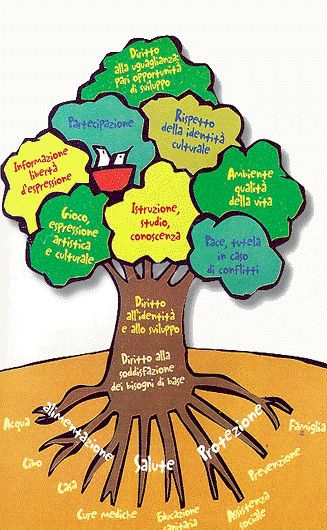 Attualmente, 193 Stati hanno ratificato la Convenzione. L’Italia ha ratificato la Convenzione il 27 maggio 1991 con la legge n. 176. 
Ciò significa che il nostro governo deve assicurarsi che ogni bambino abbia tutti i diritti elencati nella Convenzione.
I diritti dell’infanzia
Ciascun articolo della Convenzione spiega uno dei tuoi diritti. 
Hai il diritto di sapere quali sono i tuoi diritti e anche gli adulti devono conoscerli.
Art. 42 Tutti gli adulti e tutte le bambine e i bambini devono sapere che esiste questa Convenzione.
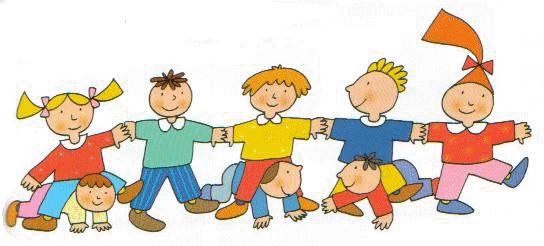 I diritti dell’infanzia
Ed ecco il secondo articolo…anzi il primo!!
Art. 1 Chi ha meno di 18 anni ha tutti i diritti elencati nella Convenzione.
Quindi quando diciamo bambini intendiamo tutti i minori di 18 anni.
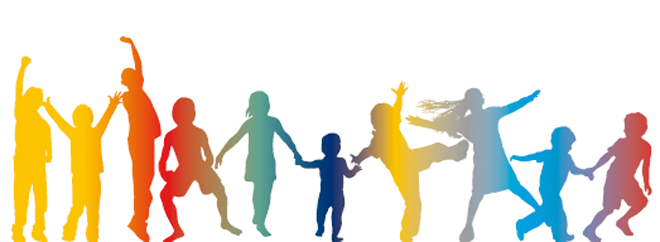 I diritti dell’infanzia
Conoscere e rispettare tali diritti è così importante che il 20 novembre, data della nascita della Convenzione, è la Giornata mondiale per ricordare a tutti i diritti dei bambini e dei ragazzi!
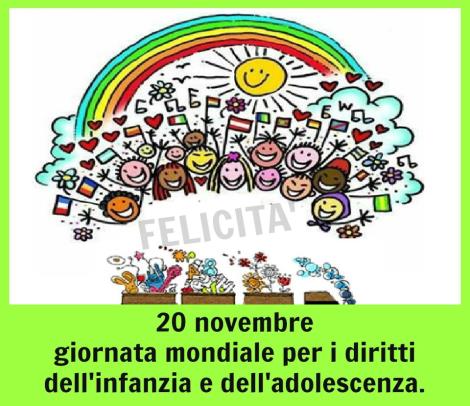 Dibattito dopo la visione del film «Iqbal»
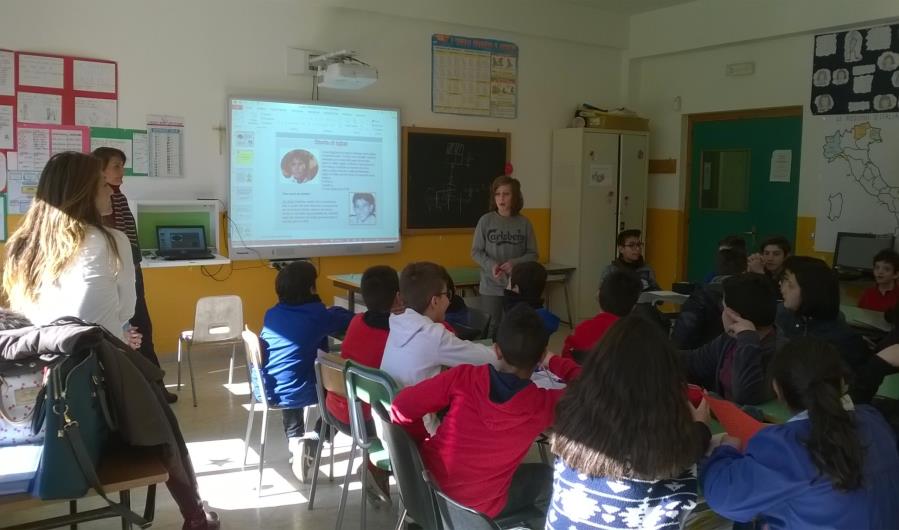 Dibattito dopo la visione del film «Iqbal»
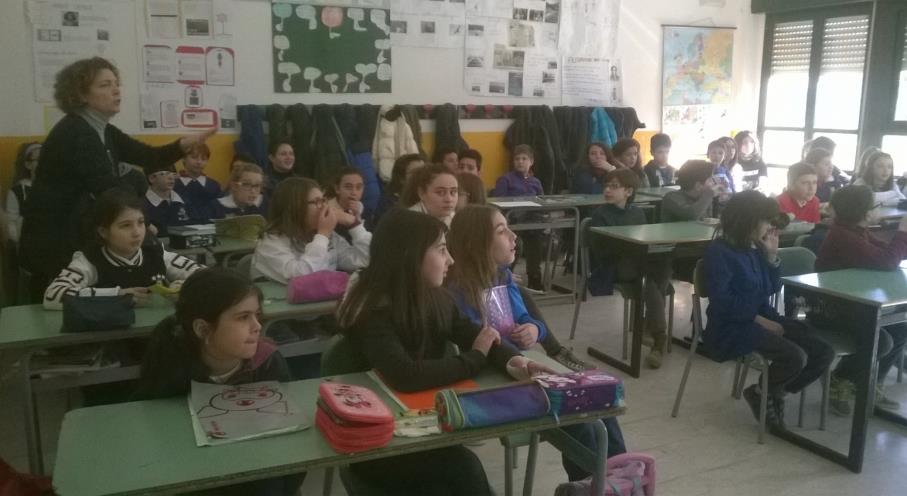 Ancora dibattito…
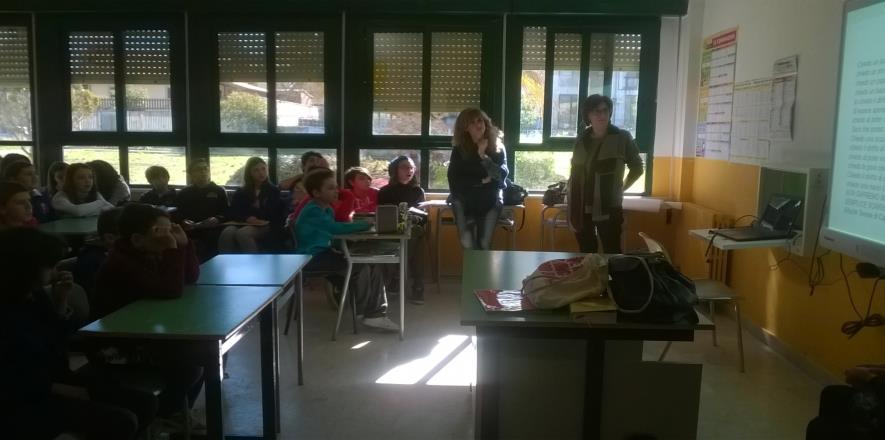 Lettura di fiabe
Fiabe e racconti dal mondo per i diritti dell’infanzia e dell’adolescenza
Realizzazione di cartelloni
Illustra il diritto narrato nella fiaba su cartellone
Realizzazione di cartelloni
Realizzazione di cartelloni
I ragazzi della I° A «a favore di obiettivo» durante la 2° fase di lavoro
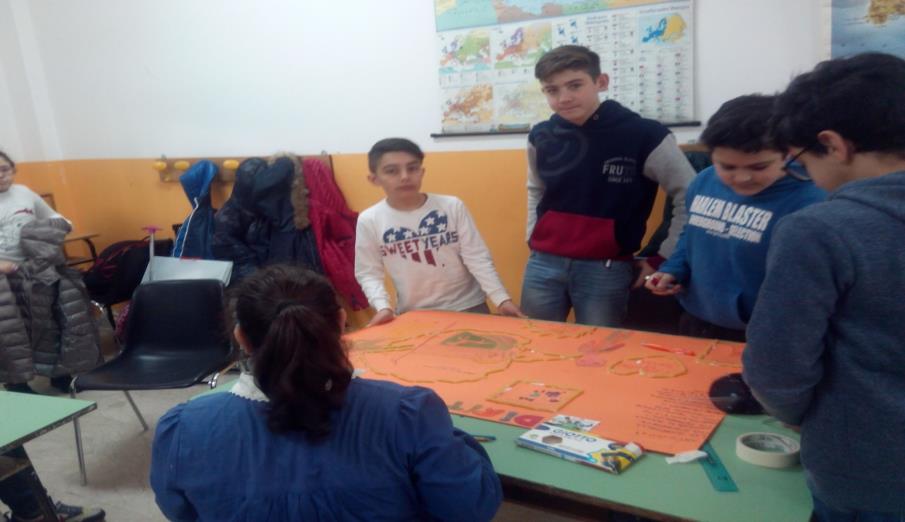 Insieme  si cresce…
Lavoro di gruppo
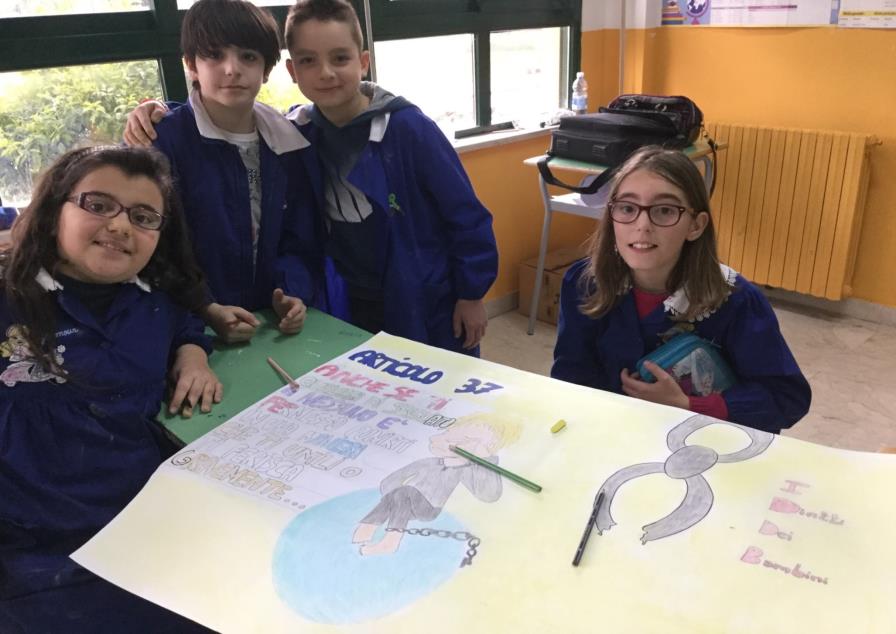 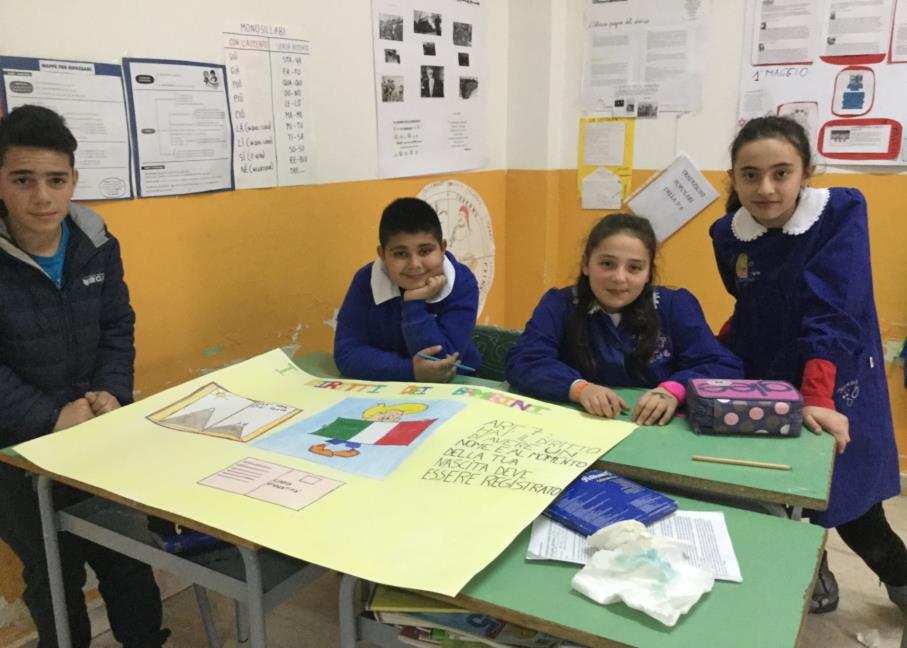 Contenti di «esprimerci»
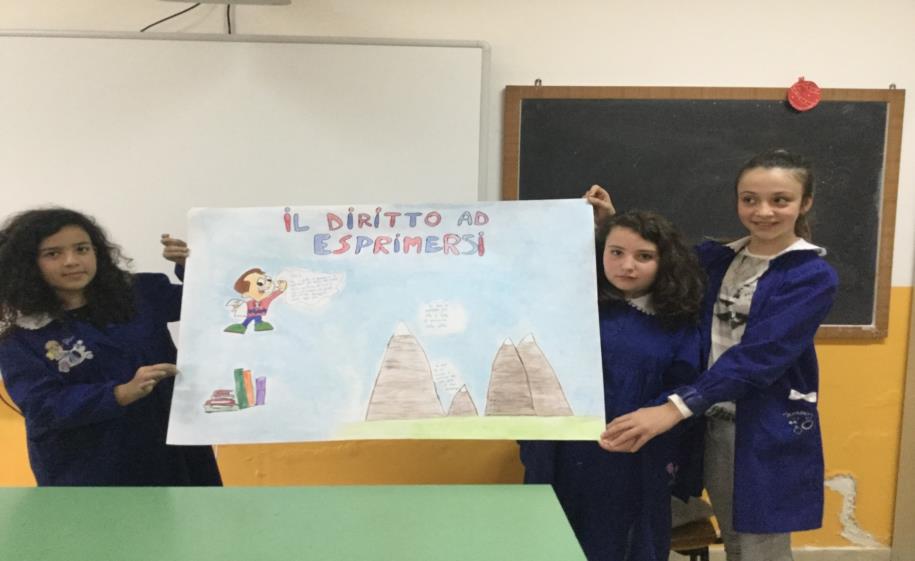 Ultima fase di lavoro
Nell’ultima fase di lavoro gli alunni di quinta e gli alunni di scuola secondaria di I° grado illustrano, su cartellone, un diritto narrato in ciascuna fiaba che hanno letto.
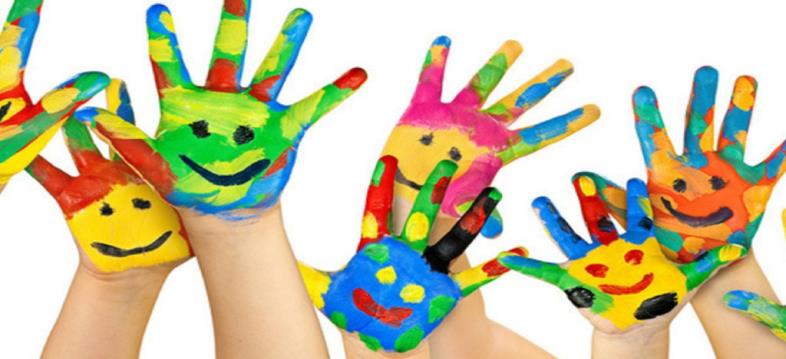 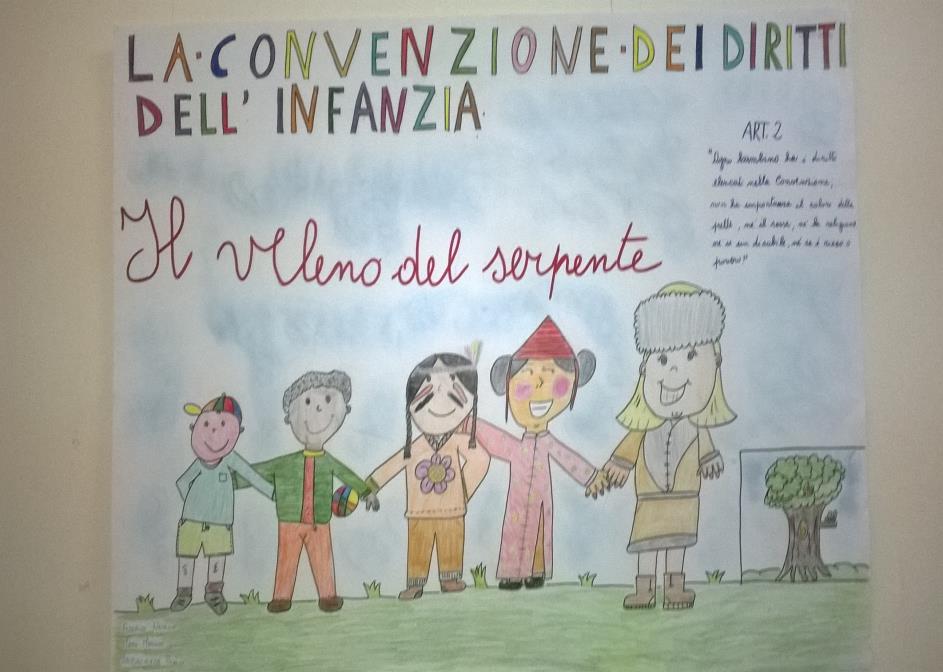 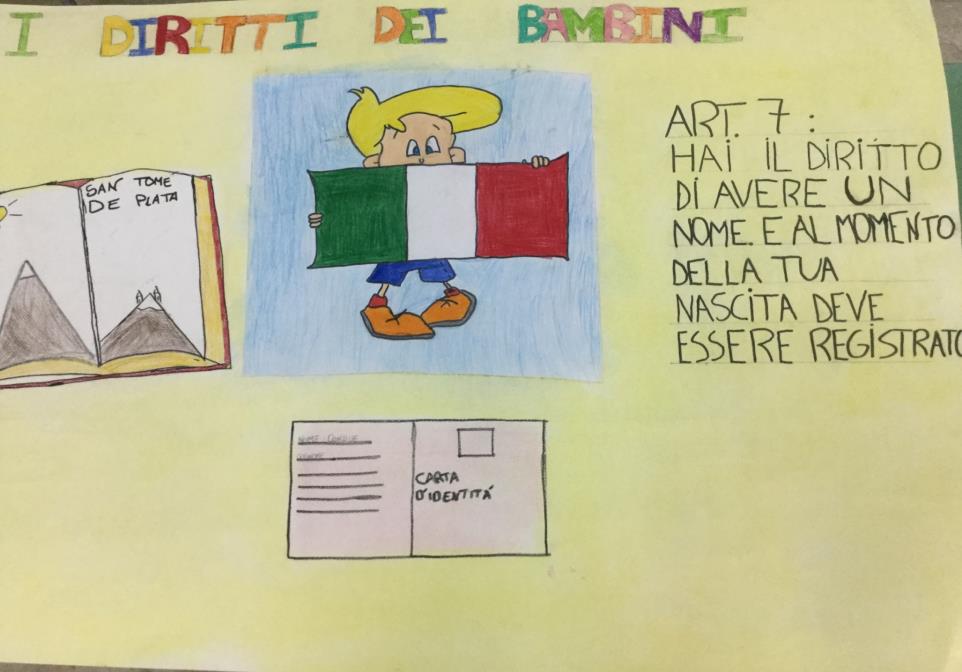 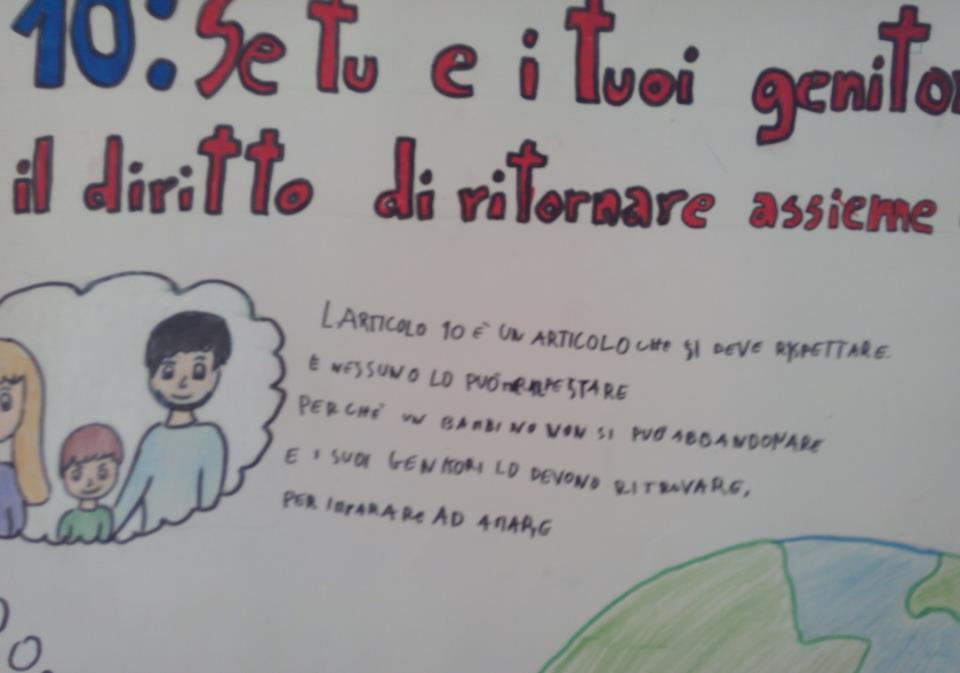 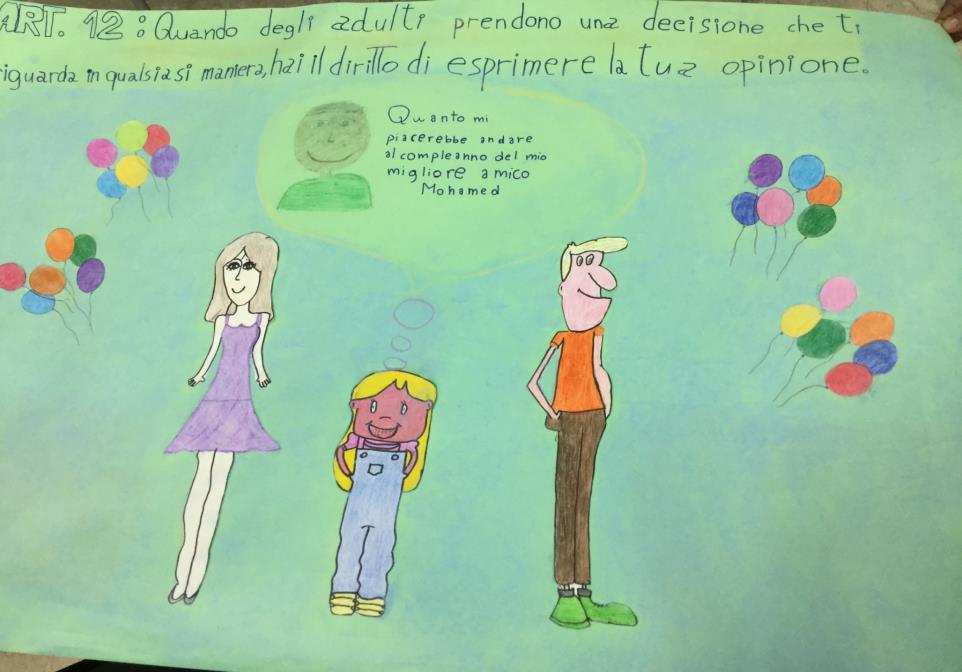 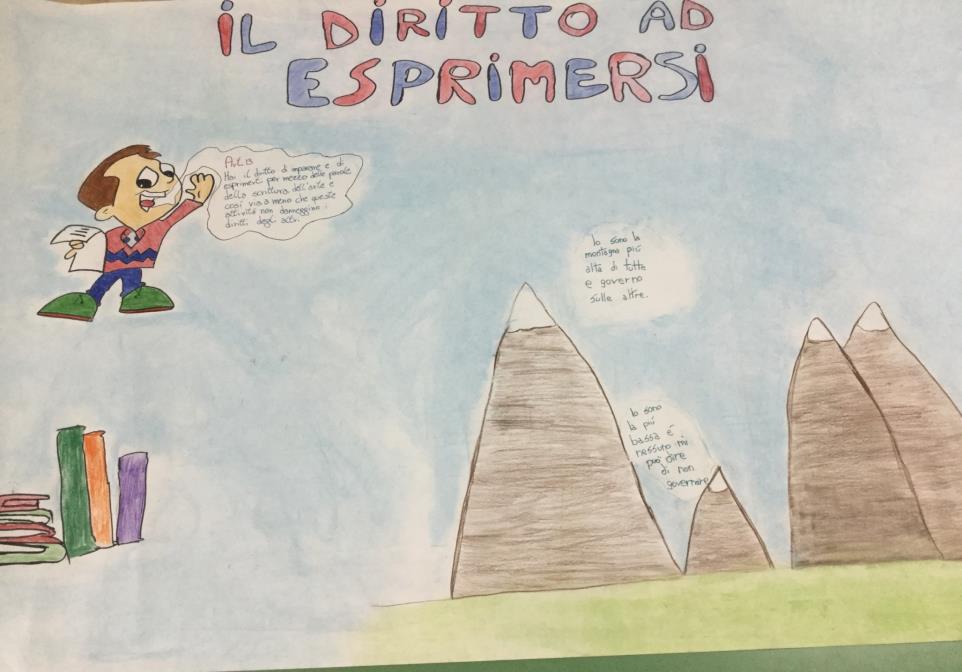 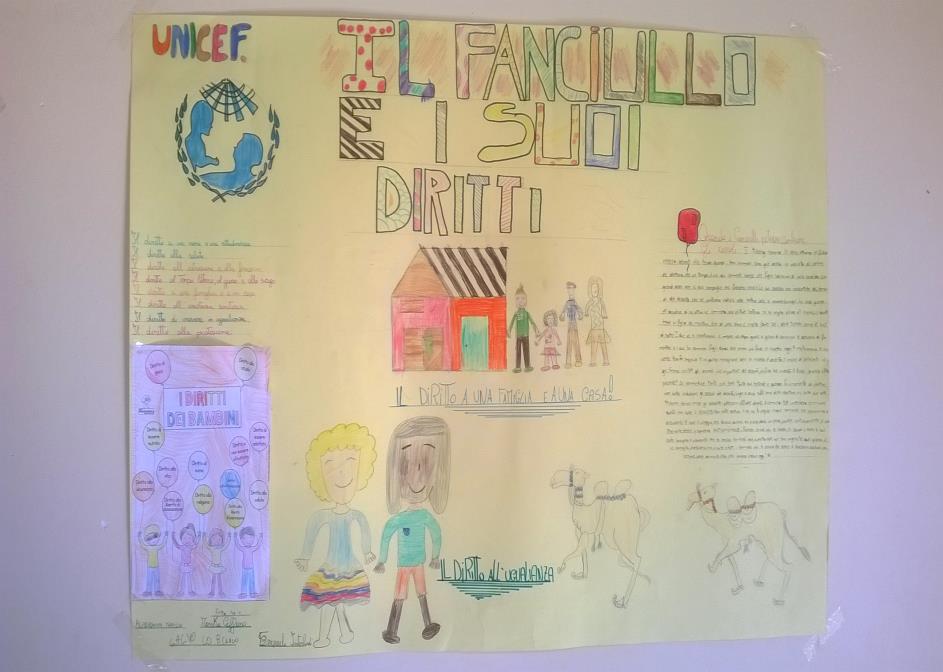 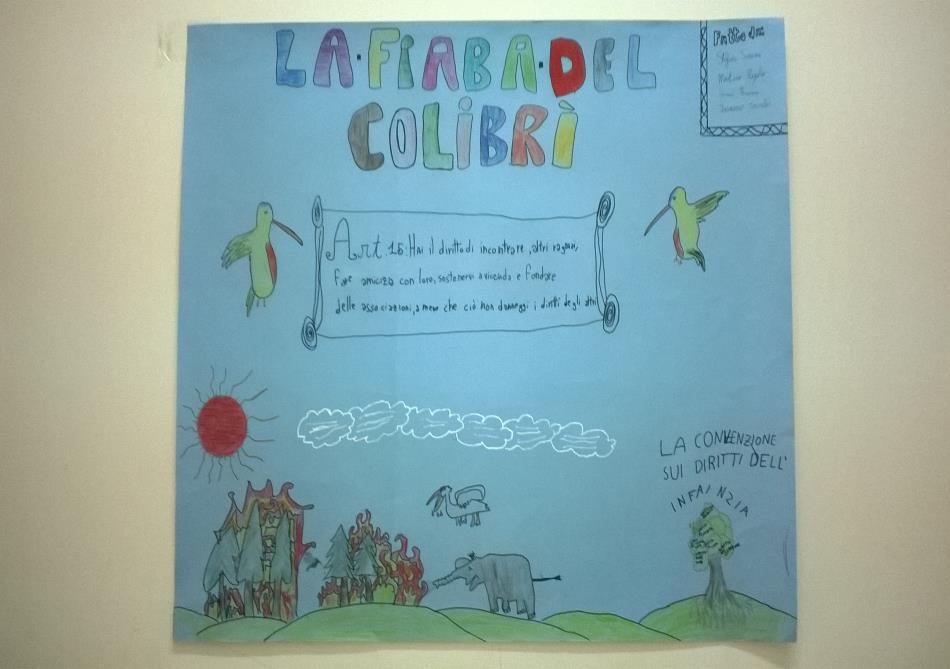 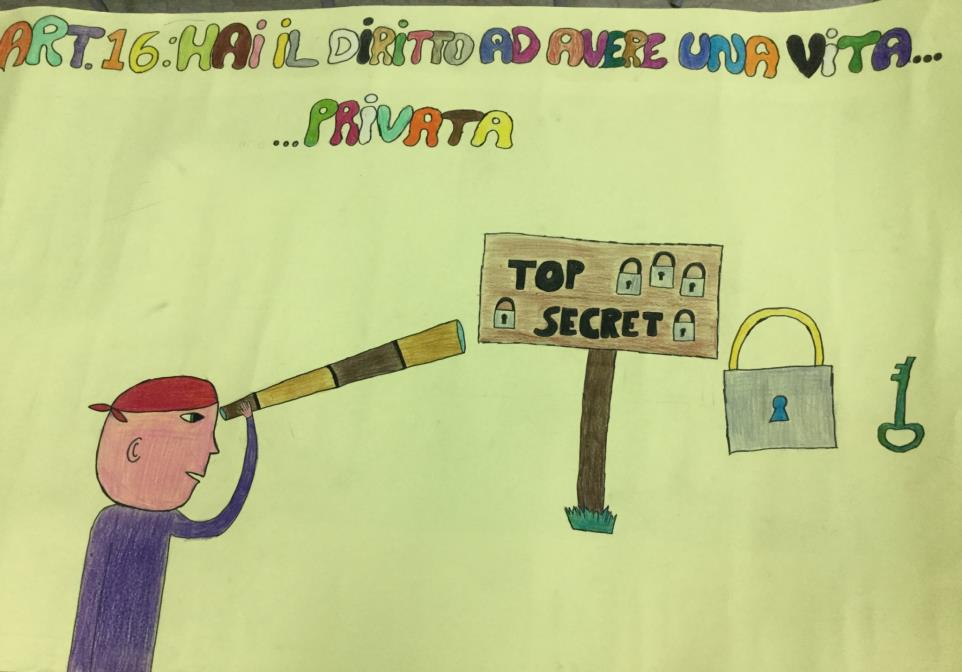 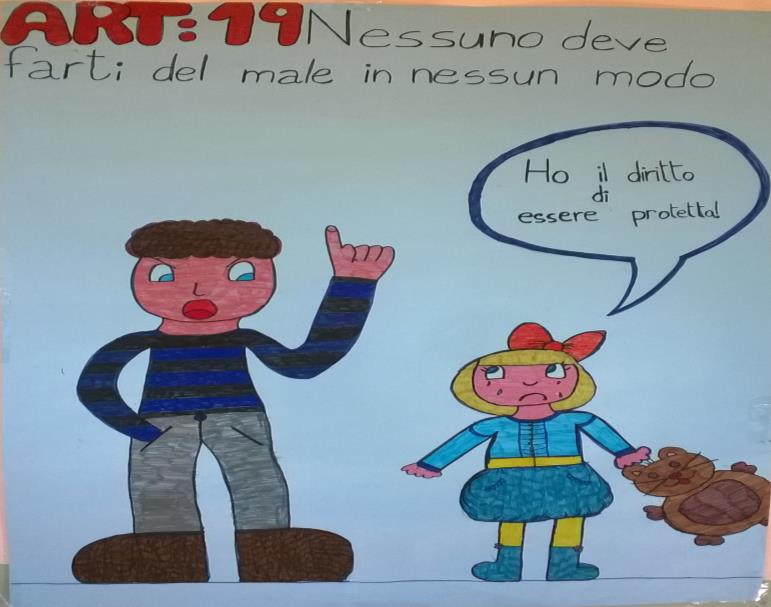 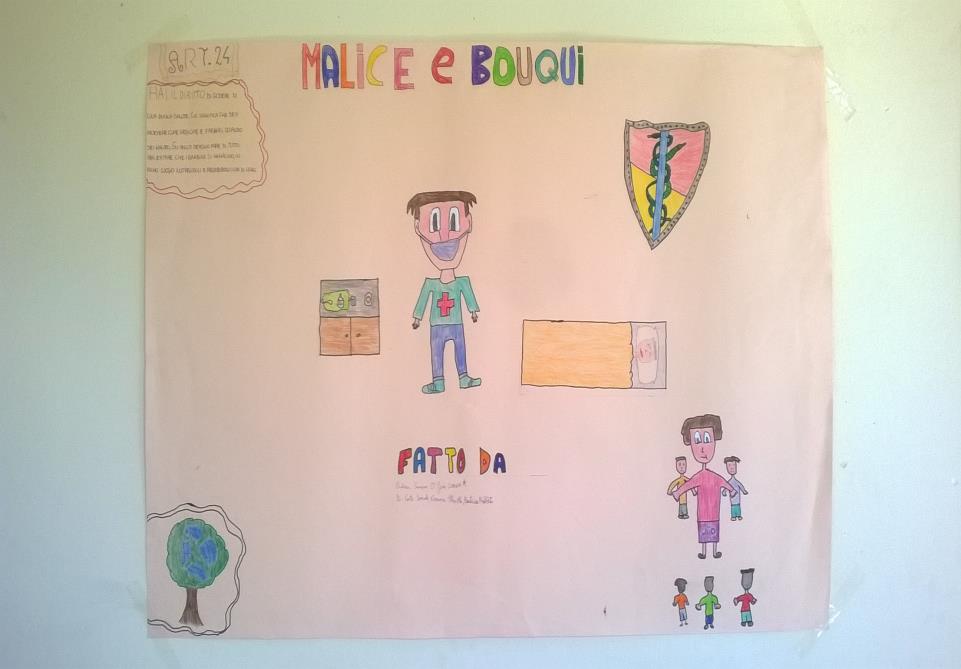 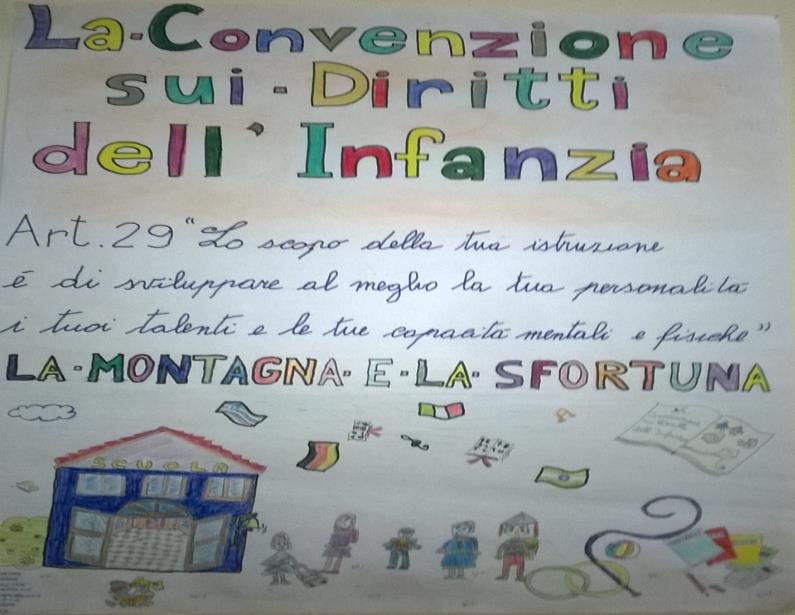 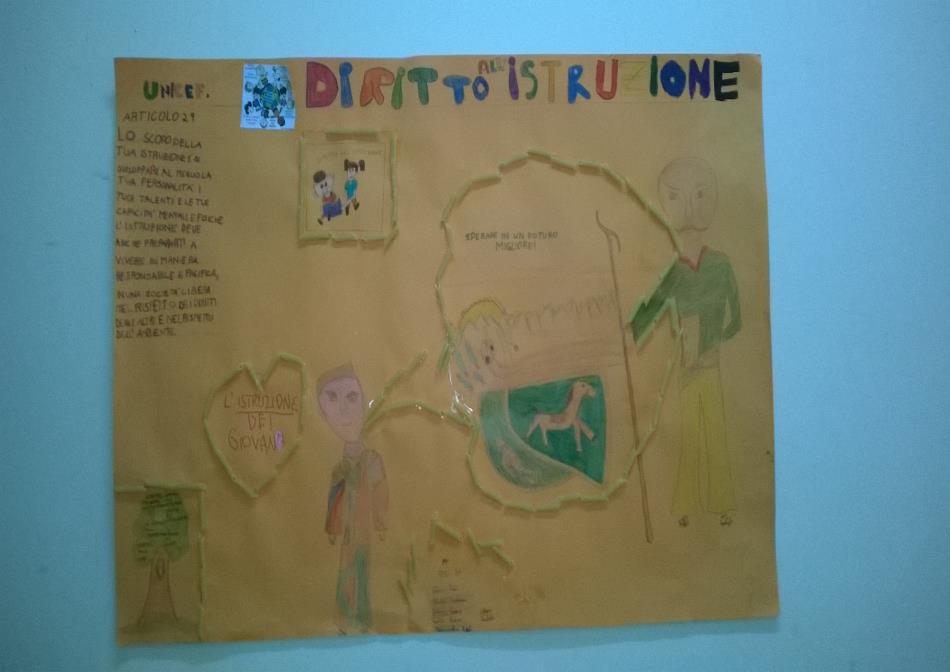 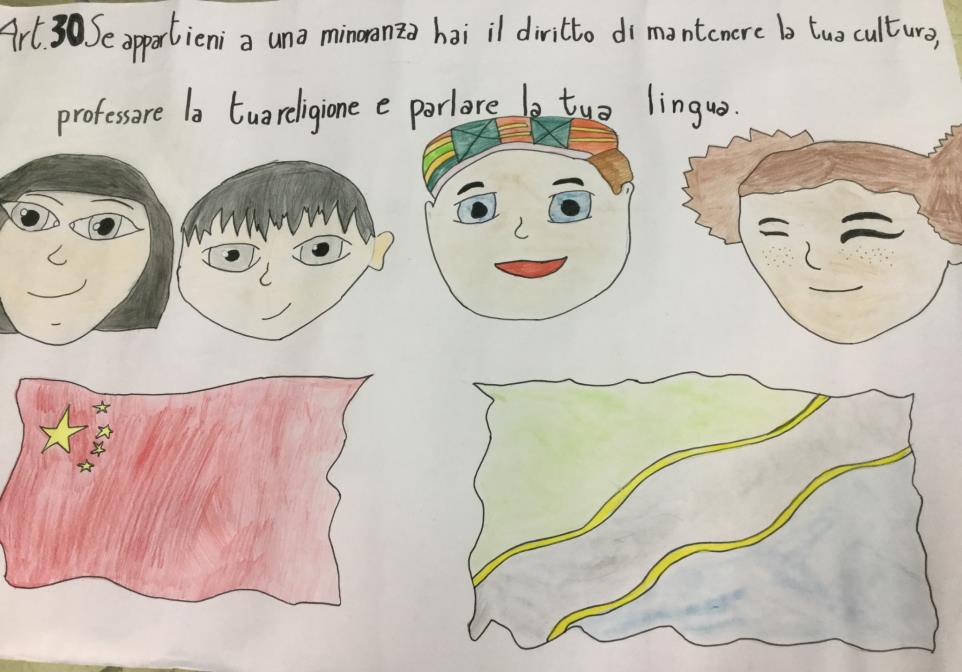 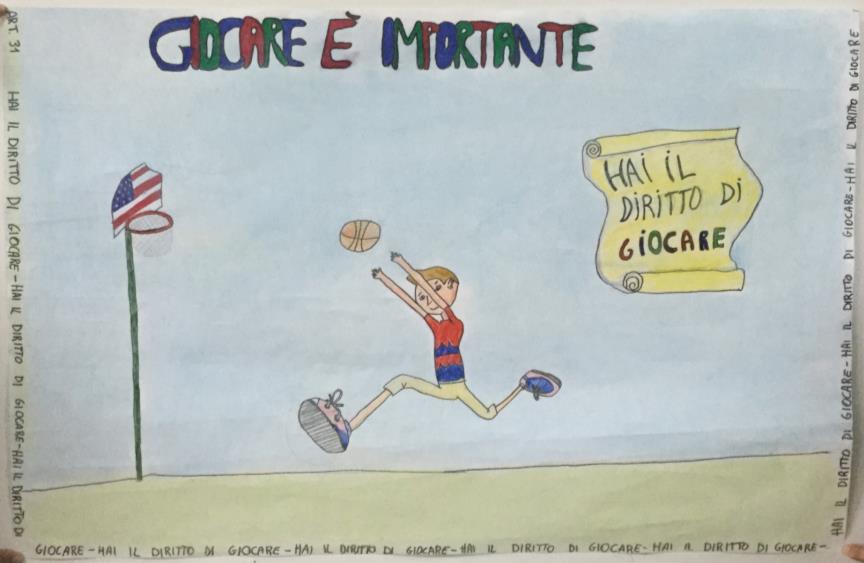 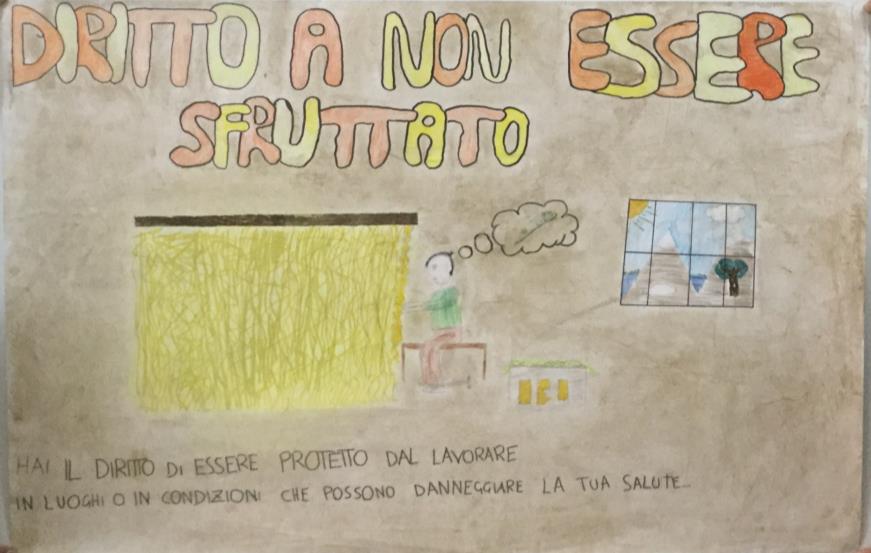 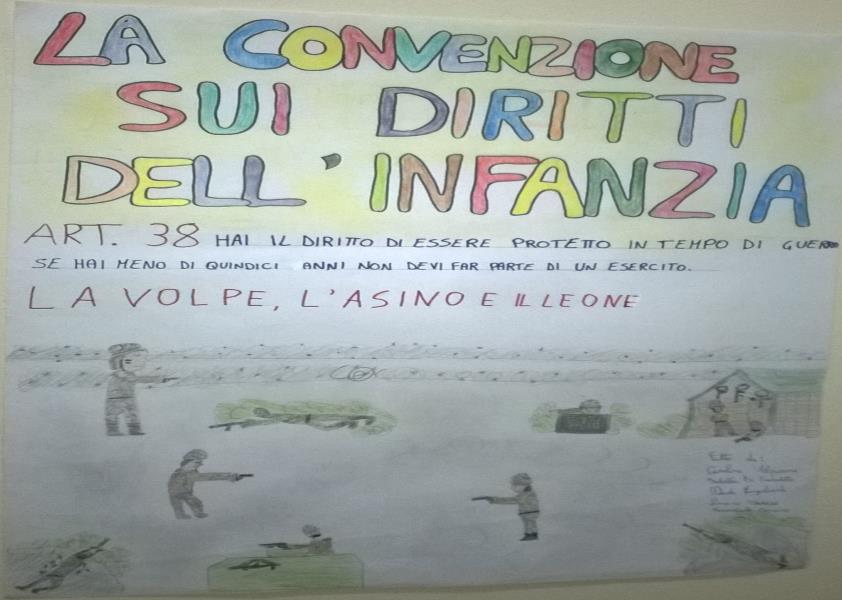 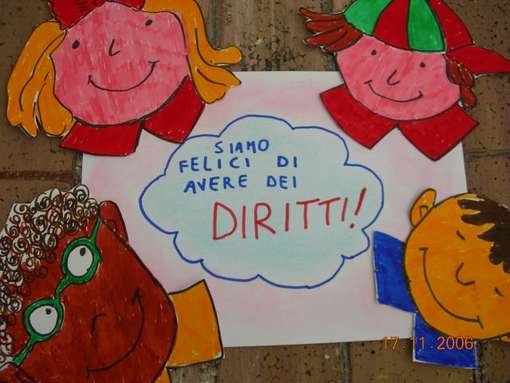